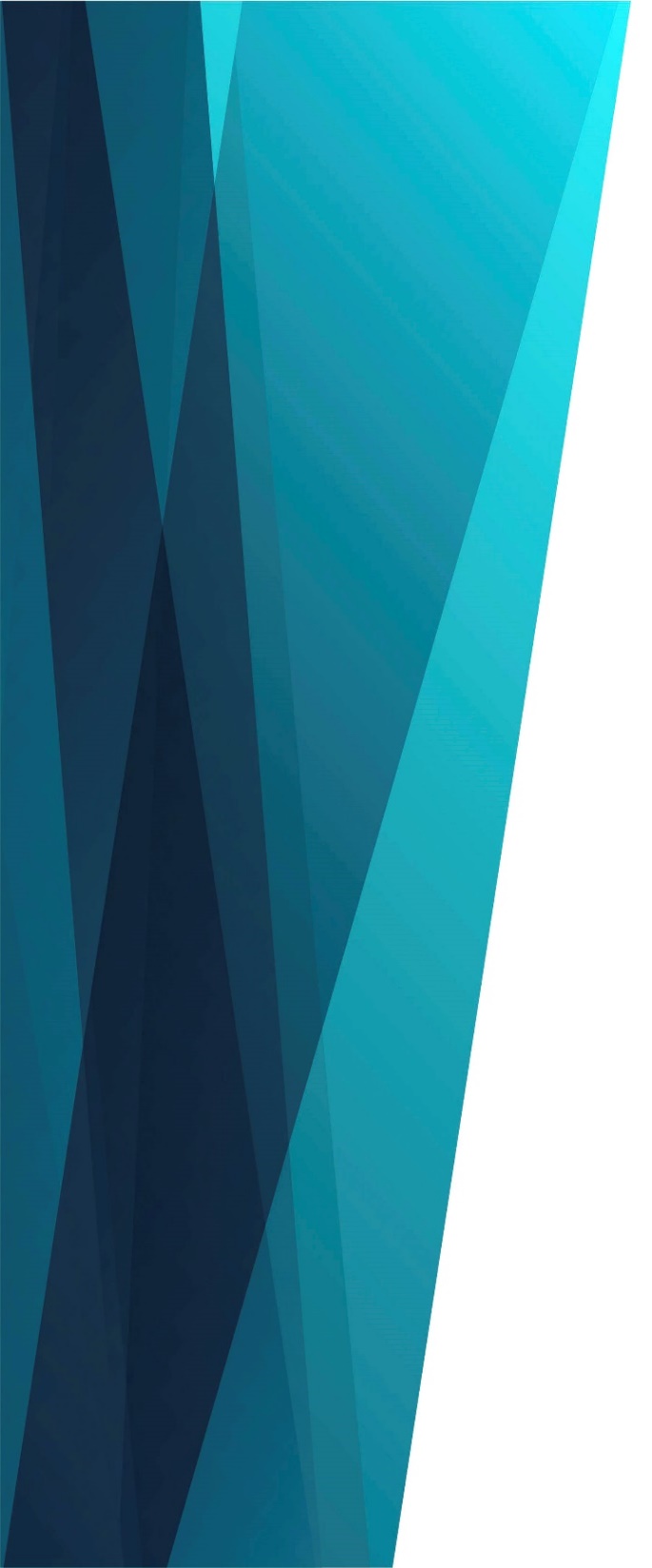 Стремись услышать
голос Бога
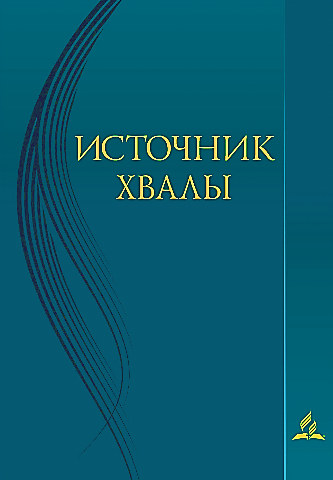 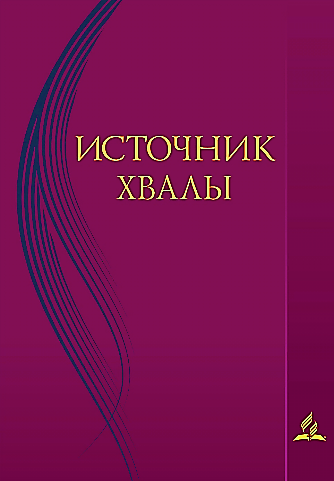 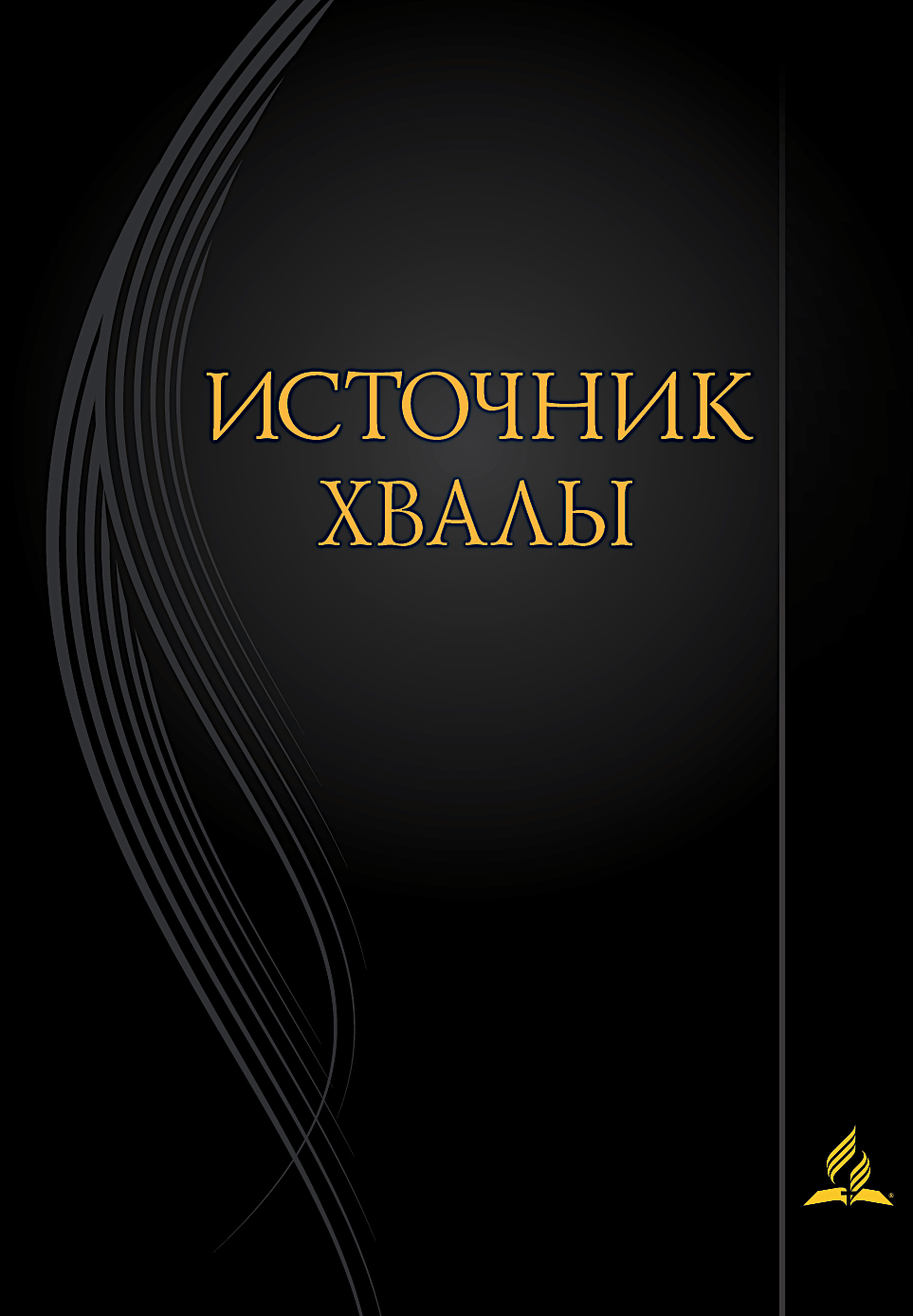 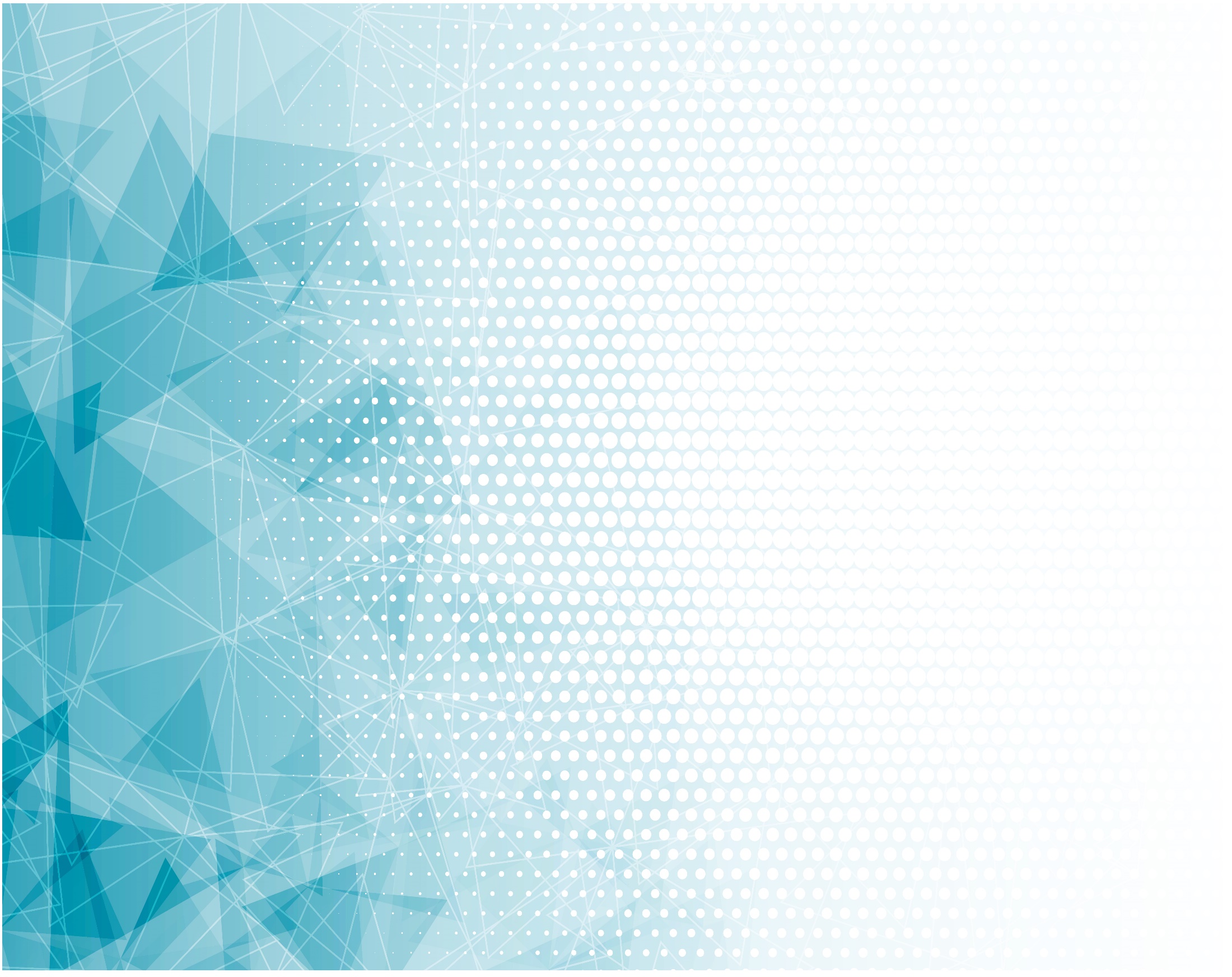 Стремись услышать Голос Бога.
Он может в сердце Прозвучать,
Когда оно 
Принять готово
Небесный свет 
И благодать.
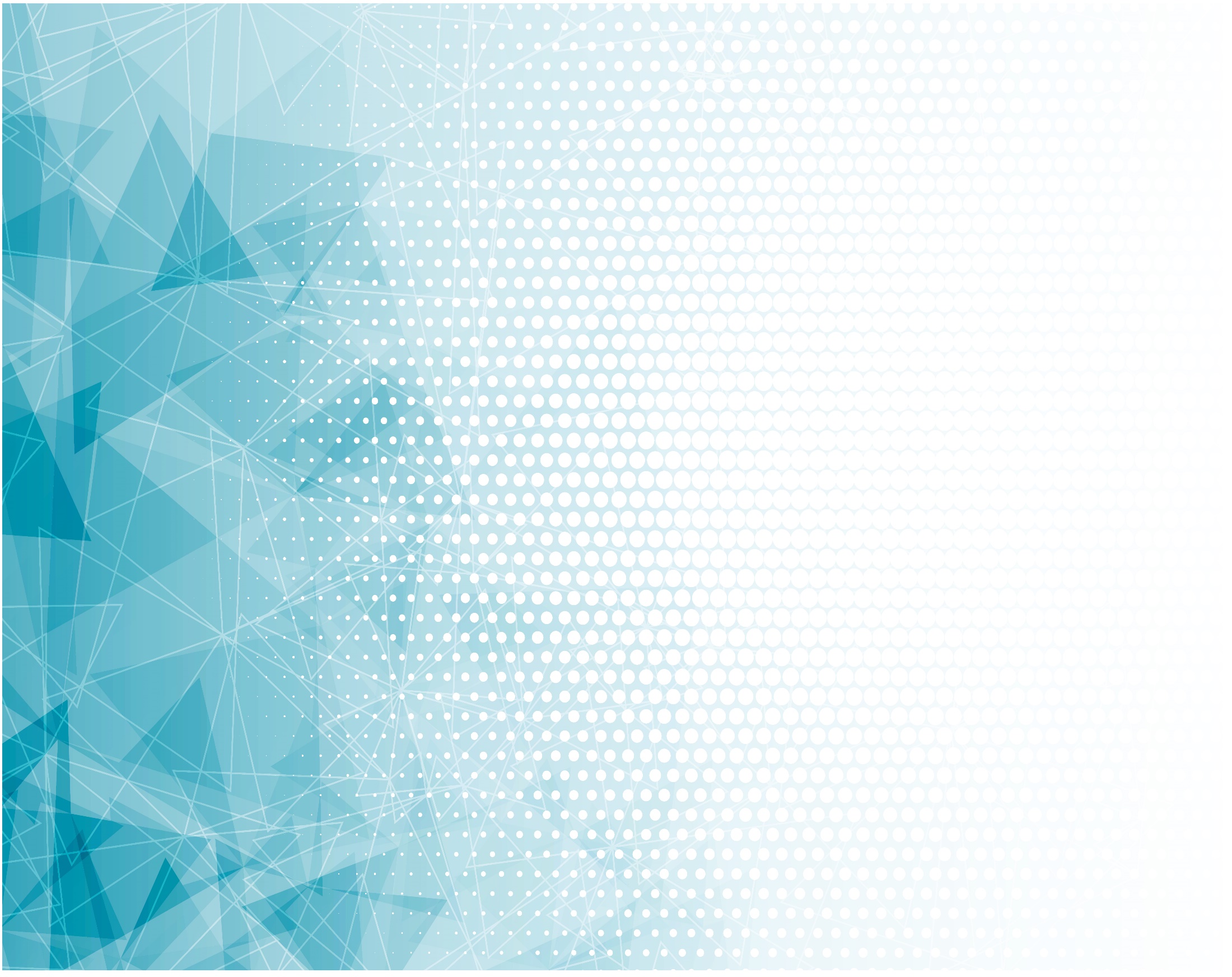 Припев:

Слова Христа,
Как откровенье,
Звучат для жаждущей Души, и если ищешь 
Ты прозренье,
Скорей к Иисусу Поспеши.
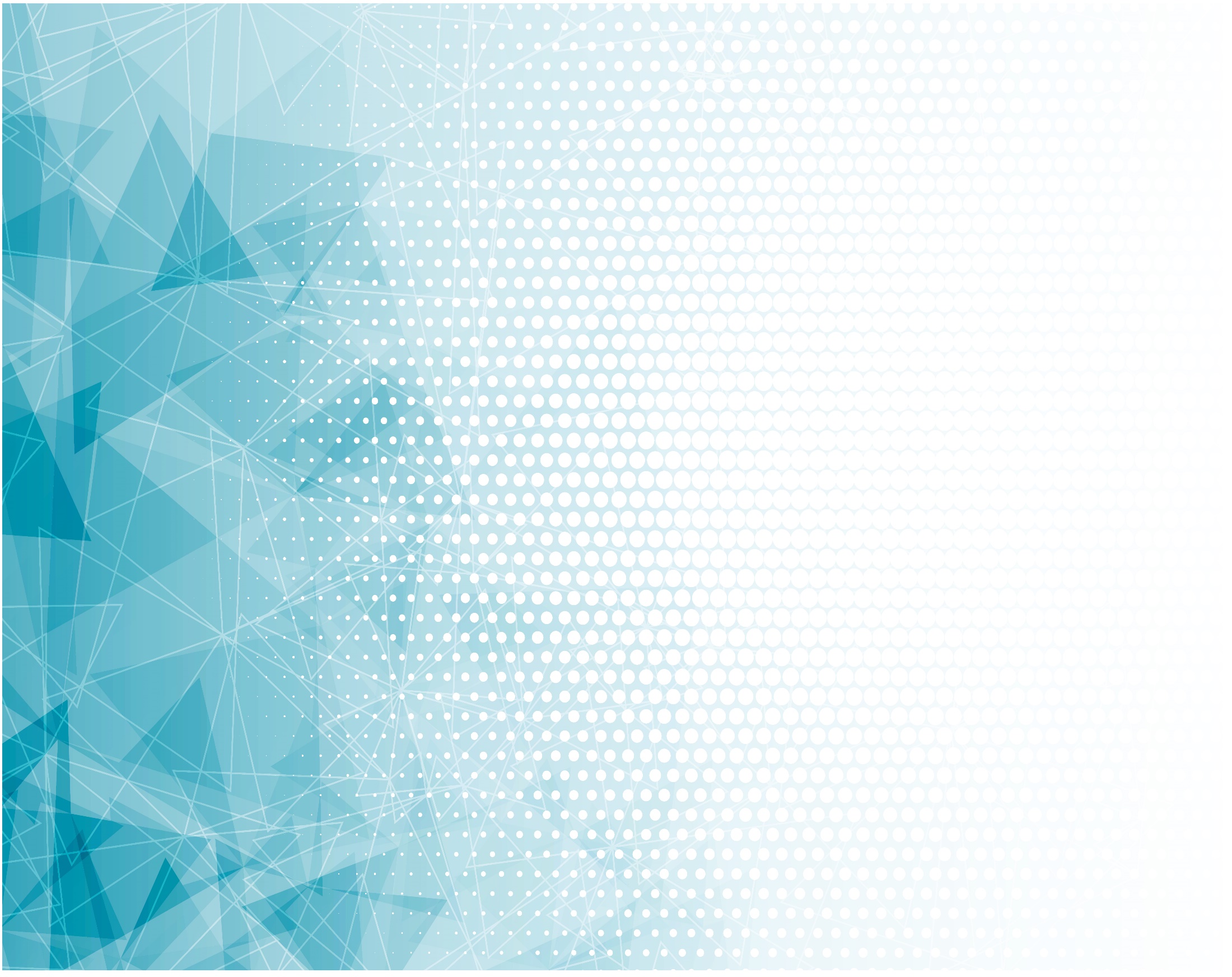 Свои мечты,
Свои желанья
Пред Богом 
Искренно открой:
Он приведёт 
Тебя к познанью
Любви 
И истины святой.
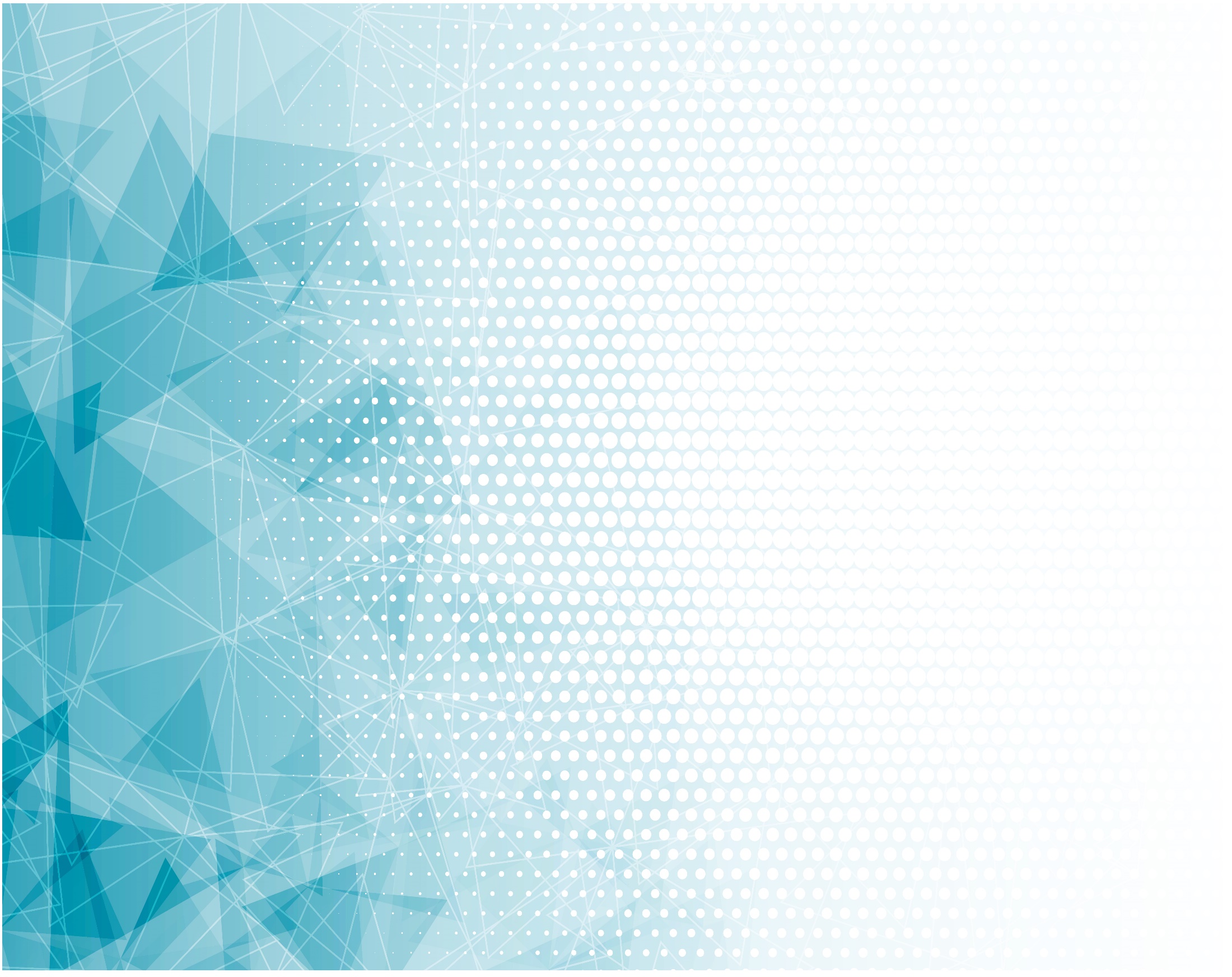 Припев:

Слова Христа,
Как откровенье,
Звучат для жаждущей Души, и если ищешь 
Ты прозренье,
Скорей к Иисусу Поспеши.
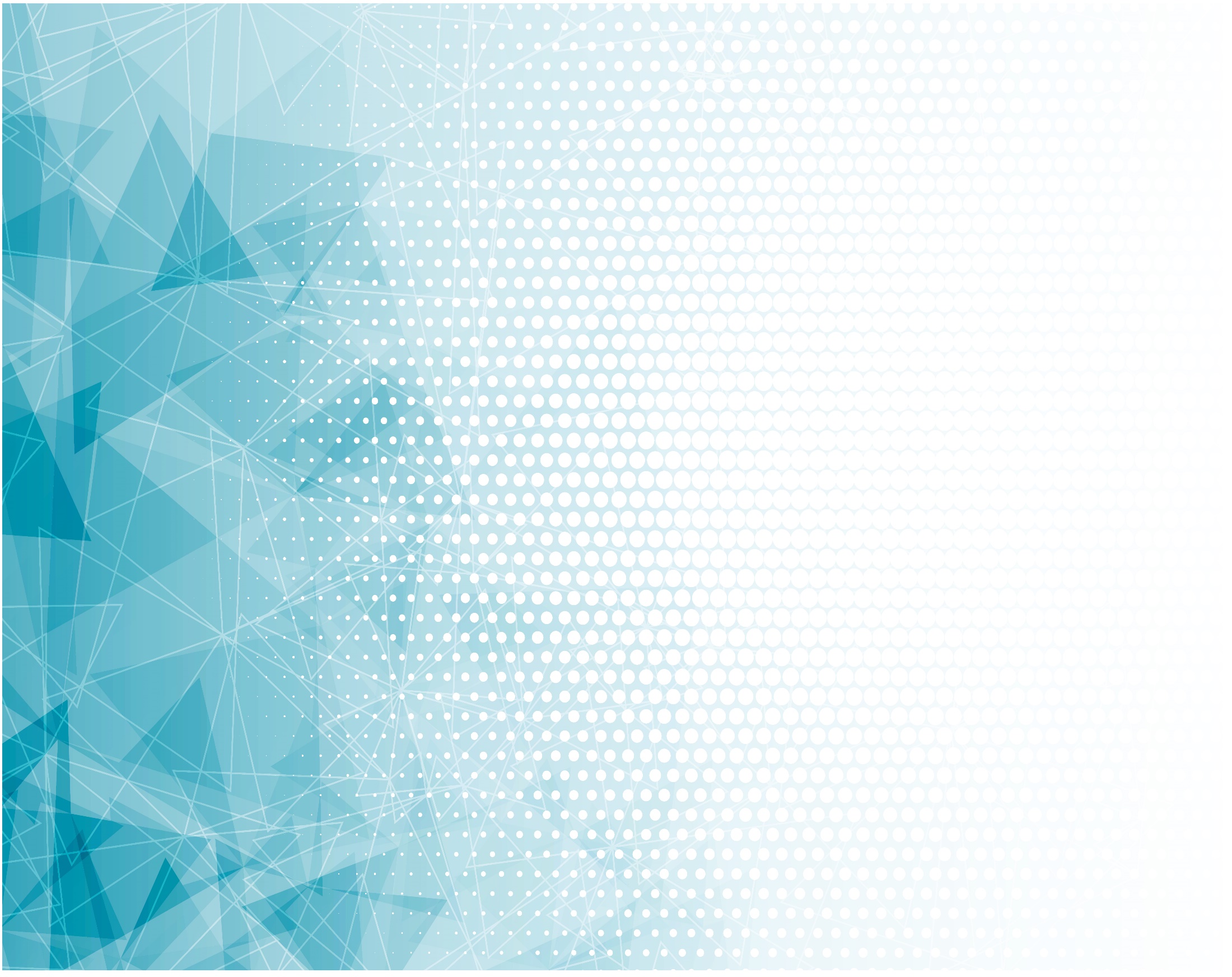 Припев:
Слова Христа,
Как откровенье,
Звучат для жаждущей Души, 
И если ищешь 
Ты прозренье,
Скорей к Иисусу Поспеши.